PROSECCO DOCG PRESS TRIP  
with Susy Atkins – Sunday Telegraph & Fiona Sims - Decanter
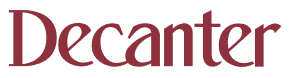 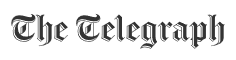 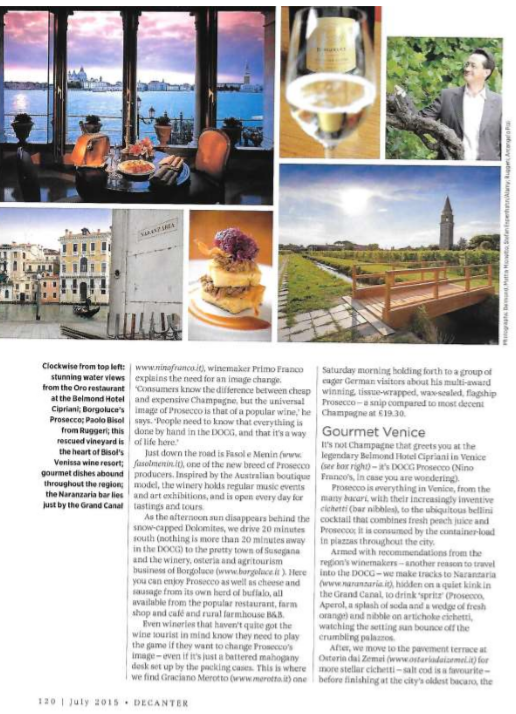 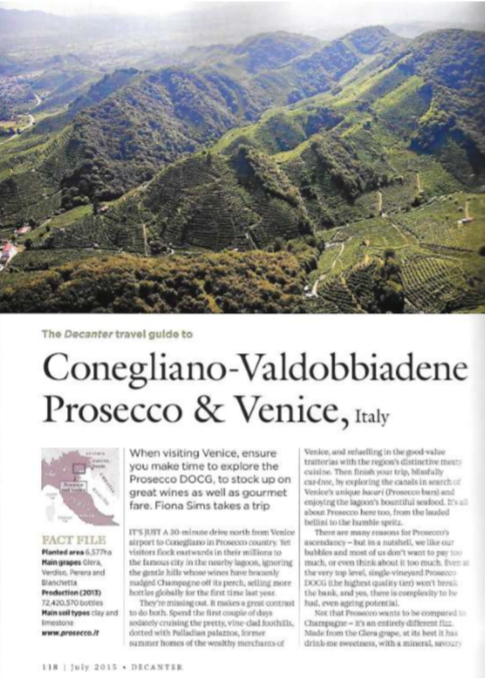 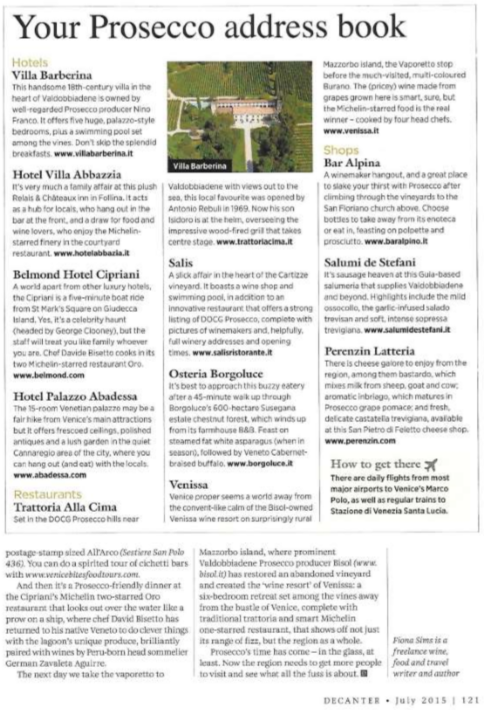 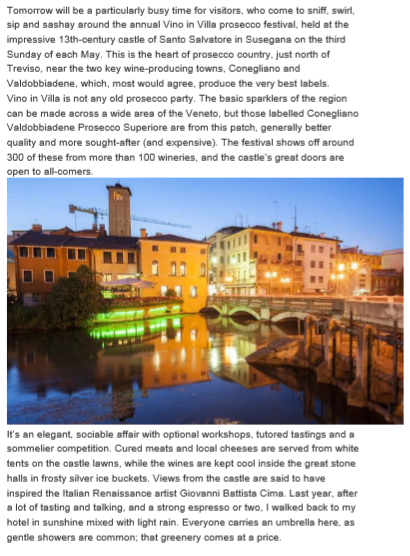 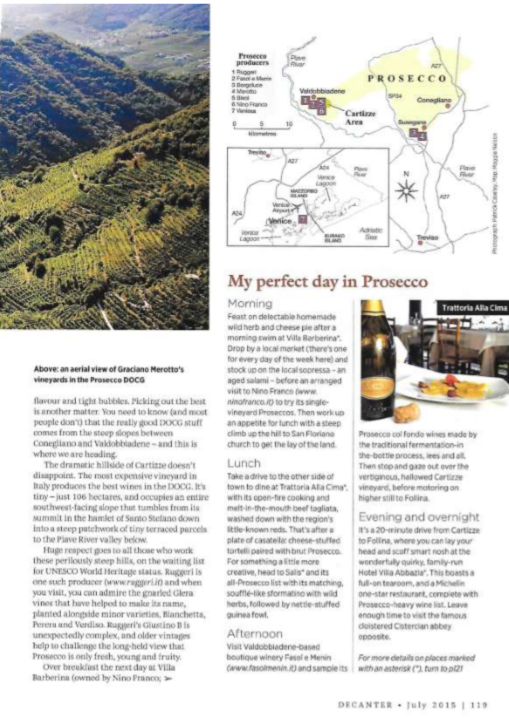 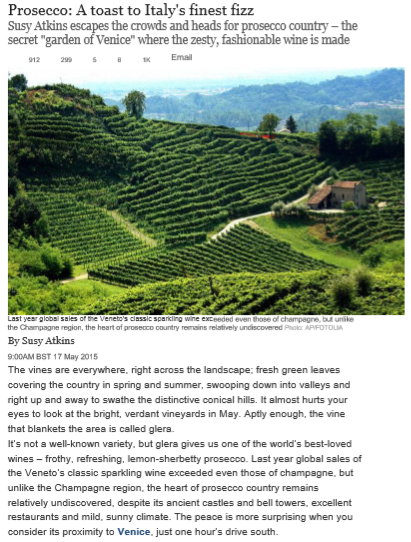 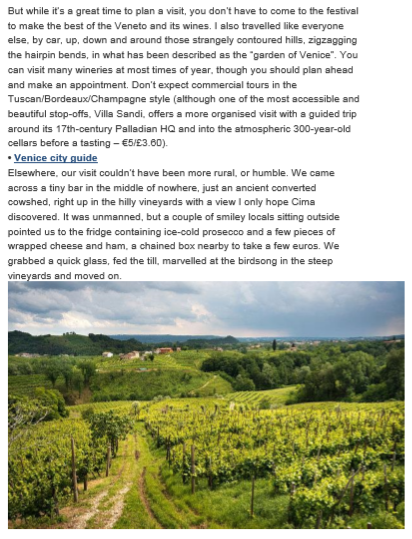 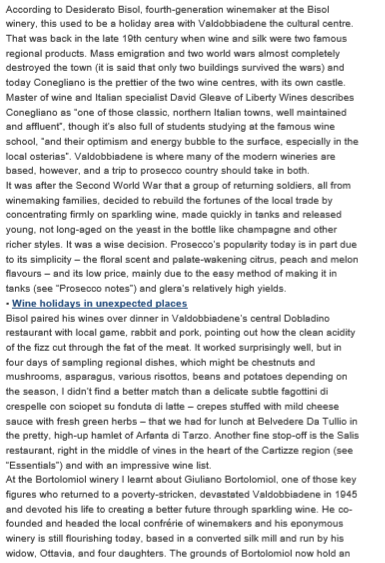 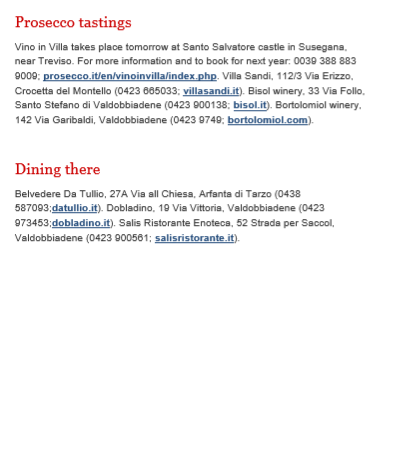 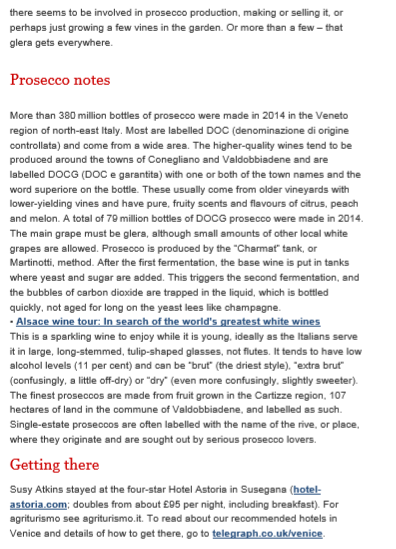 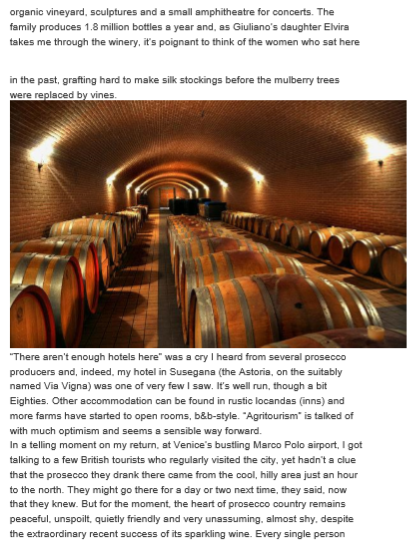 3 Features   
Audience Reach: 
2,886,045